CHEMISTRY 1105
Exploring Boyle’s Lawusing Vernier Equipment
CHEMISTRY 1105
Pressure vs. Volume
VERNIER EQUIPMENT OVERVIEW:
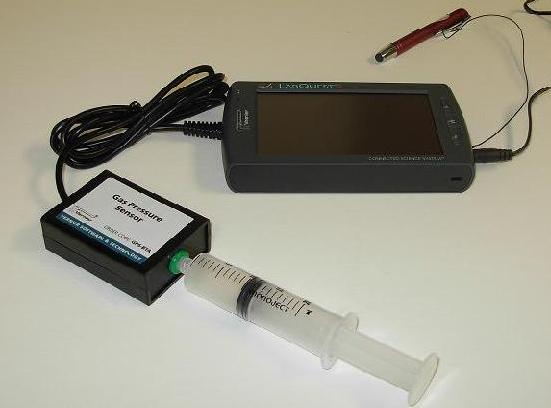 Gas Pressure Sensor connected 
to Analog Port at 
side of Lab Quest 2
Lab Quest 2
Stylus
Power Connection
Gas Pressure 
Sensor
Syringe
CHEMISTRY 1105
Pressure vs. Volume
CONNECTIONS & POWER:
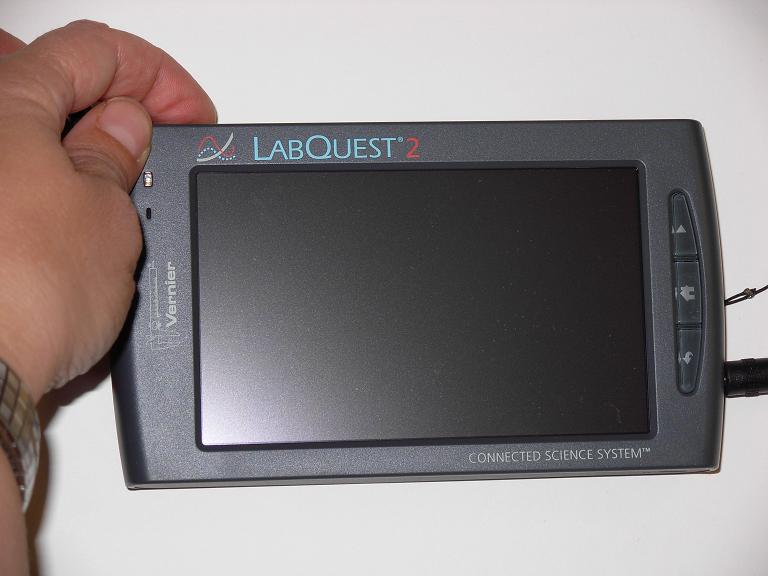 Power Button
Power Connection
CHEMISTRY 1105
Pressure vs. Volume
Tap on the number shown in the red Pressure box to change the units from the default kPa to atm.
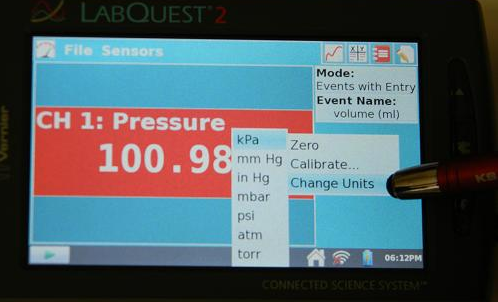 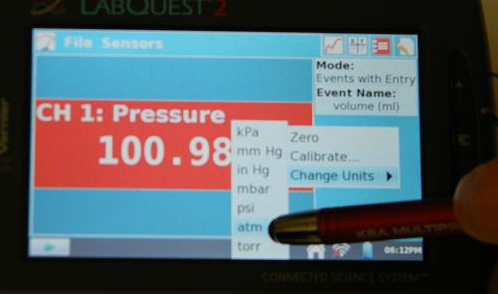 CHEMISTRY 1105
Pressure vs. Volume
Tap on the Mode box to change the setting to Events with Entry. 
Name the Event Volume and enter the units as mL.
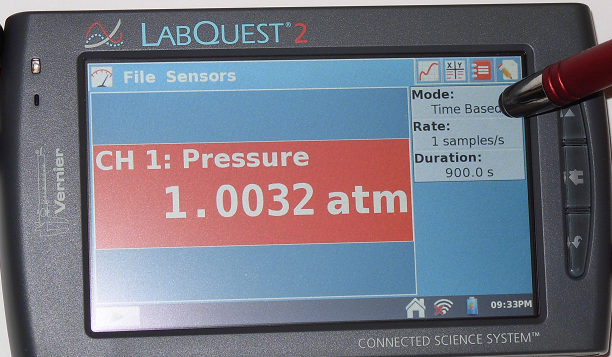 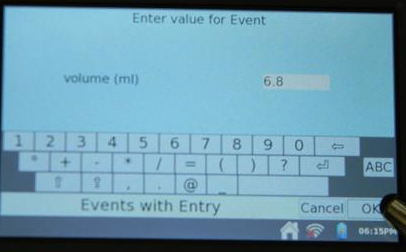 CHEMISTRY 1105
Pressure vs. Volume
Syringe  is attached to the pressure sensor with a volume of 10.0mL of AIR.
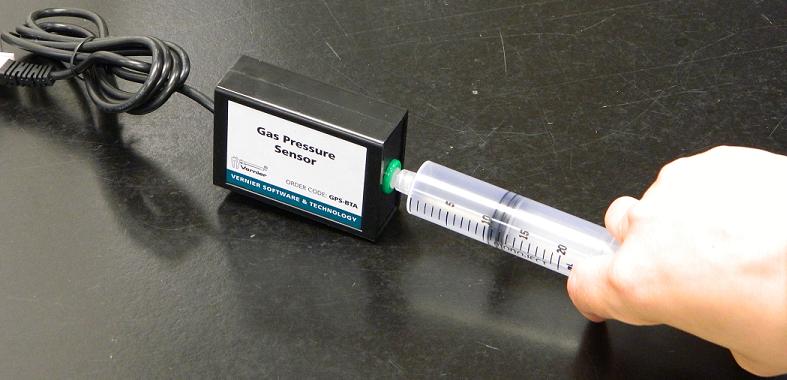 10.5mL
CHEMISTRY 1105
Pressure vs. Volume
Tap on the Gauge Icon         . Push the plunger to 5.0 mL and see that the pressure is stable. 

Warning do NOT let the pressure go above 2.0 atm, it will damage the sensor. 

Hold the plunger on the syringe throughout the experiment
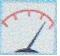 CHEMISTRY 1105
Pressure vs. Volume
Adjust the Syringe to 5.0 mL and press the Start Button             on the Lab Quest 2. 
Increase the volume in 1 mL stages until you reach 20.0mL. Maintain a steady volume when you are ready and record volume values by pressing the Keep Icon.
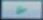 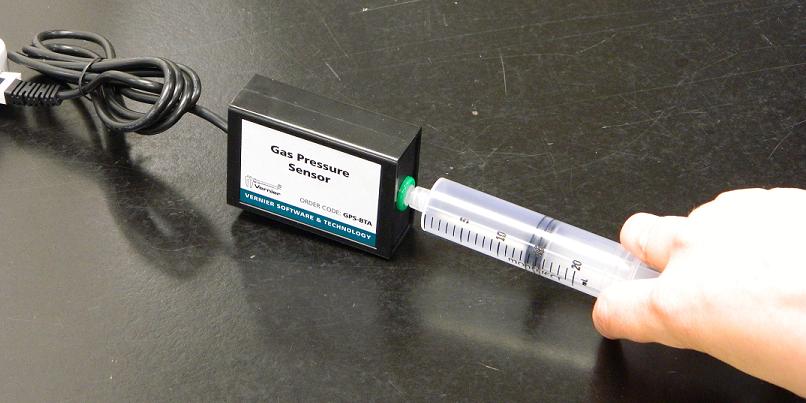 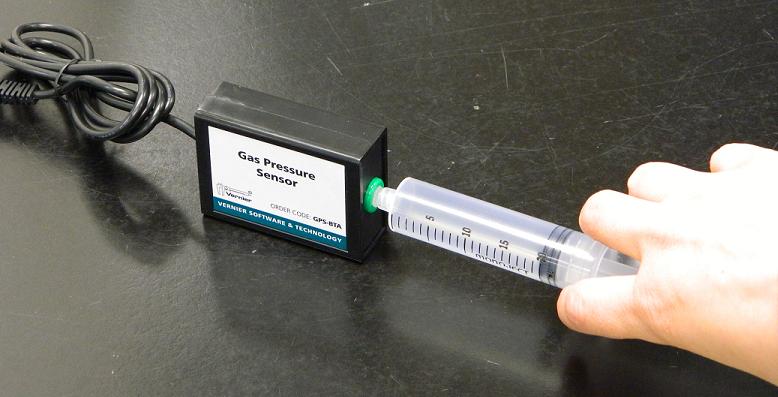 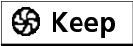 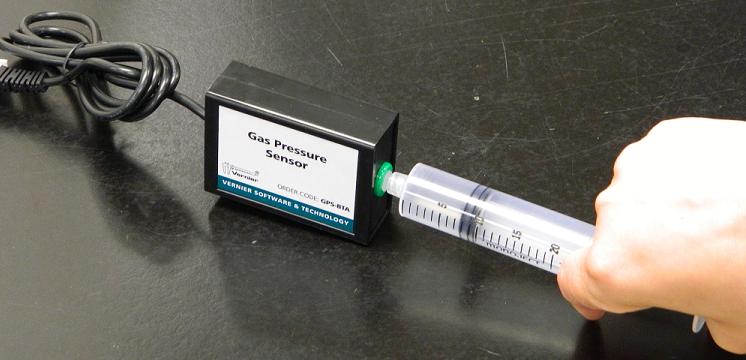 20.0mL
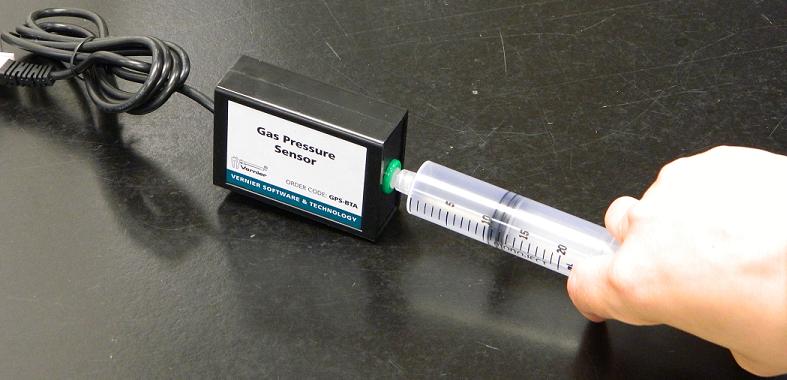 13.5mL
8.0mL
20.0mL
10.5mL
CHEMISTRY 1105
Pressure vs. Volume
You should have at least 12 different data points after completing the experiment.

Press the Stop Button               to stop collecting data.

Tap on the X/Y Table Icon         . Record the data shown in the Run table into your lab notebook.
 
Click on Graph Icon         to view the data points on a grid. Make a rough sketch in your notebook of the graph.
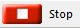 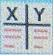 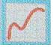 CHEMISTRY 1105
Pressure vs. Volume
Shut down the Lab Quest 2.
Turn the Power Off by pressing the Power button. 








Graph your data using Excel. 
Graph Pressure (atm) versus Volume (mL) and Pressure (atm) versus 1/Volume (mL-1). Which graph gives a linear relationship?

Create a graph in Excel.  Go to http://kwantlen.ca/science/chemistry/chem1210/richsup/excel.pdf
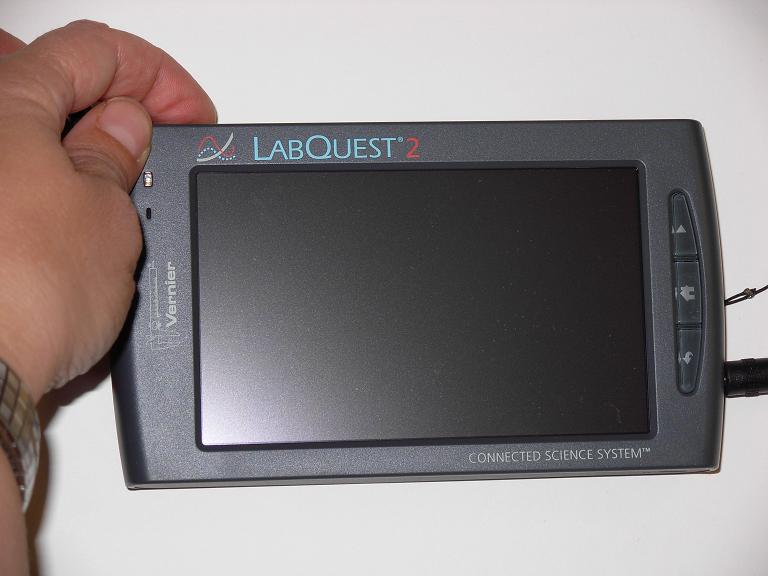